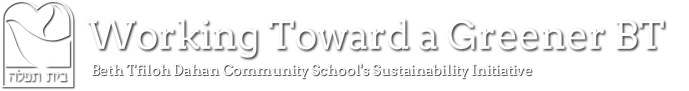 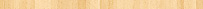 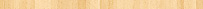 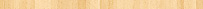 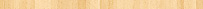 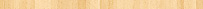 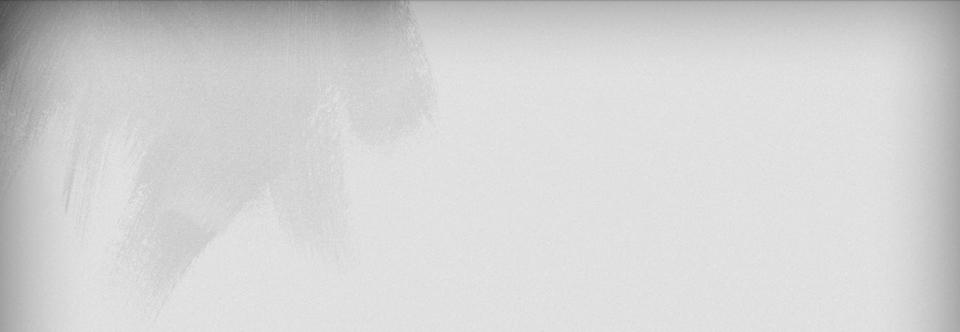 Look at everything you can
RECYCLE!
Metal - Plastic - Paper & Cardboard – Glass
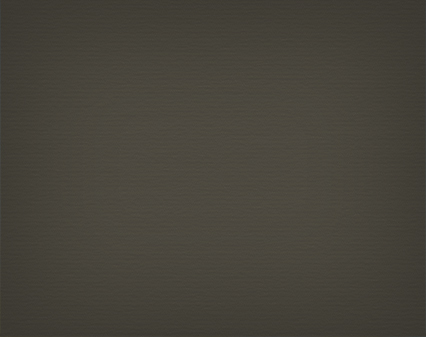 SINGLE STREAM RECYCLING
 
You can leave everything listed to the left in any of the recycle containers at Beth Tfiloh.
Aluminum and steel food and beverage cans  Empty aerosol cans  Aluminum foil and pie pans  All colors of glass bottles and jars  Plastic bottles, jugs, and containers  Caps, labels, lids, and rings  Cups and water bottles  Newspapers and magazines  Books (paperbacks, textbooks and hardbacks)
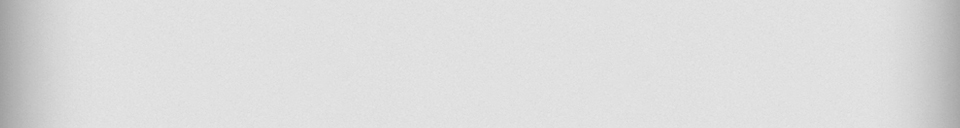 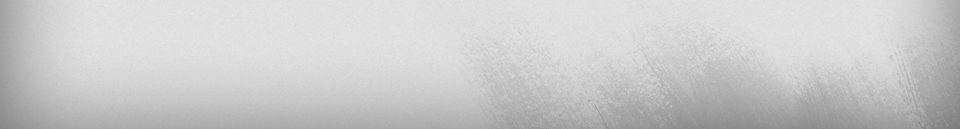 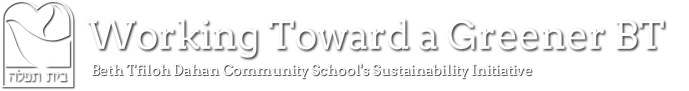 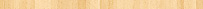 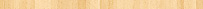 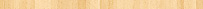 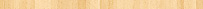 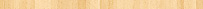 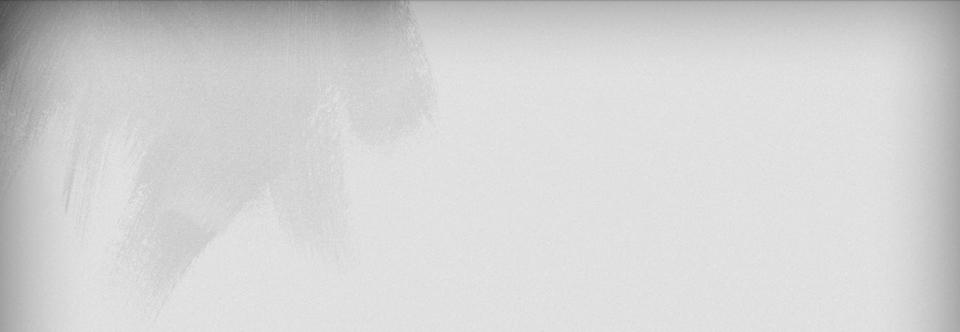 Look at everything you can
RECYCLE!
Metal - Plastic - Paper & Cardboard - Glass
Aluminum and steel food and beverage cans
Empty aerosol cans
Aluminum foil and pie pans
All colors of glass bottles and jars
Plastic bottles, jugs, and containers
Caps, labels, lids, and rings
Cups and water bottles
Newspapers and magazines
Books (paperbacks, textbooks and hardbacks)
BT is applying to become a MAEOE Green School!
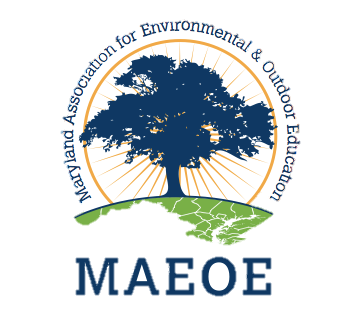 Want to learn more?

Find more information online at
http://greener.bethtfiloh.com/
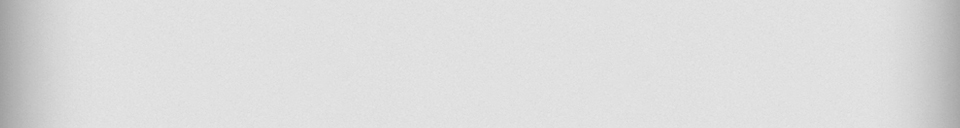 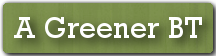 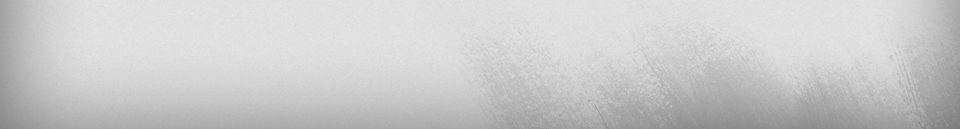 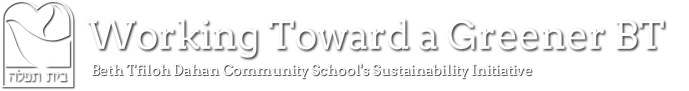 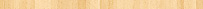 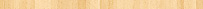 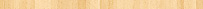 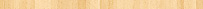 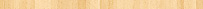 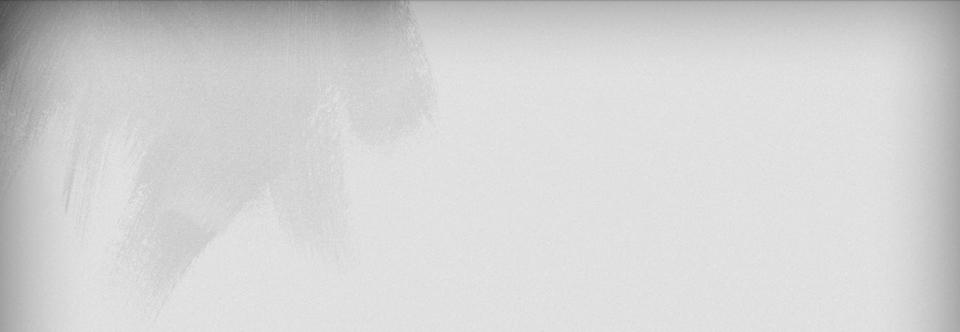 Look at everything you can
RECYCLE!
Metal - Plastic - Paper & Cardboard - Glass
Aluminum and steel food and beverage cans
Empty aerosol cans
Aluminum foil and pie pans
All colors of glass bottles and jars
Plastic bottles, jugs, and containers
Caps, labels, lids, and rings
Cups and water bottles
Newspapers and magazines
Books (paperbacks, textbooks and hardbacks)
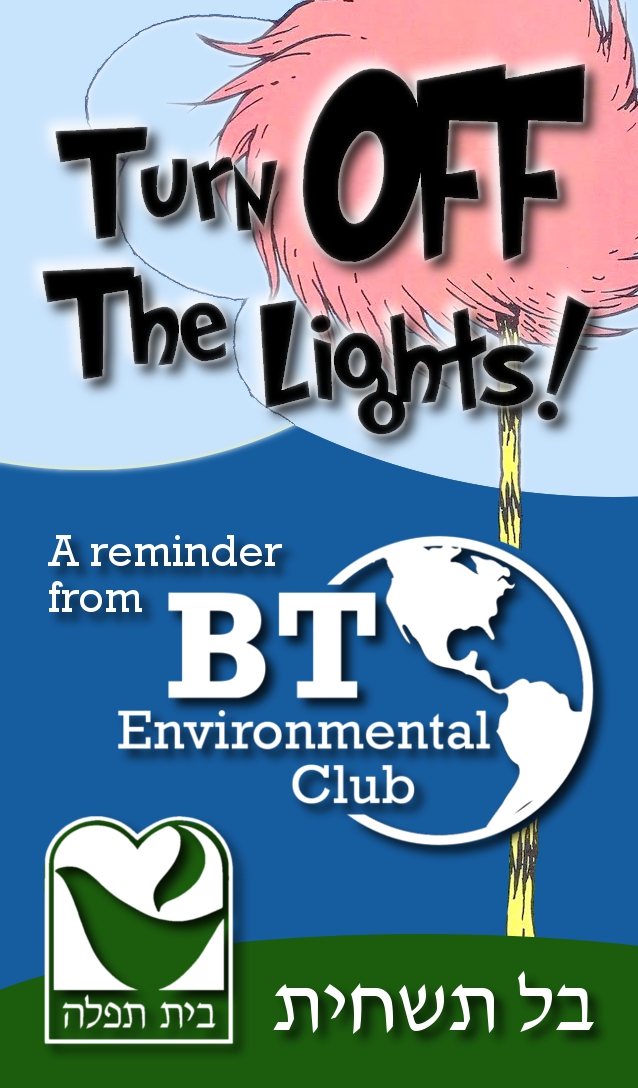 DON’T FORGET
When you leave a room, turn off the lights!

If you’re leaving a room for an extended period of time, turn off the computers!  You’ll save both money and energy!
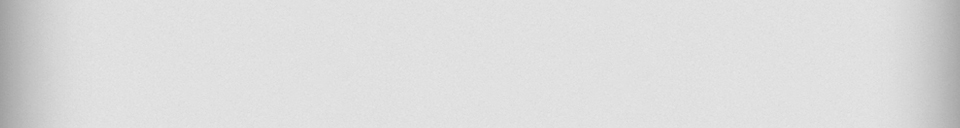 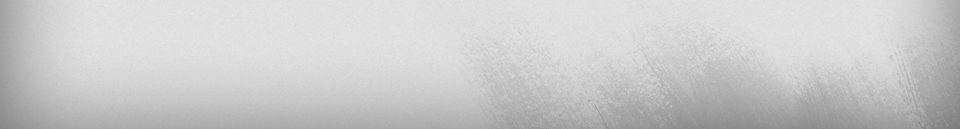 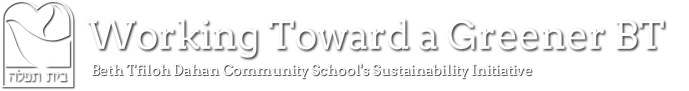 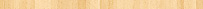 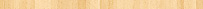 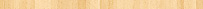 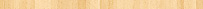 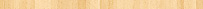 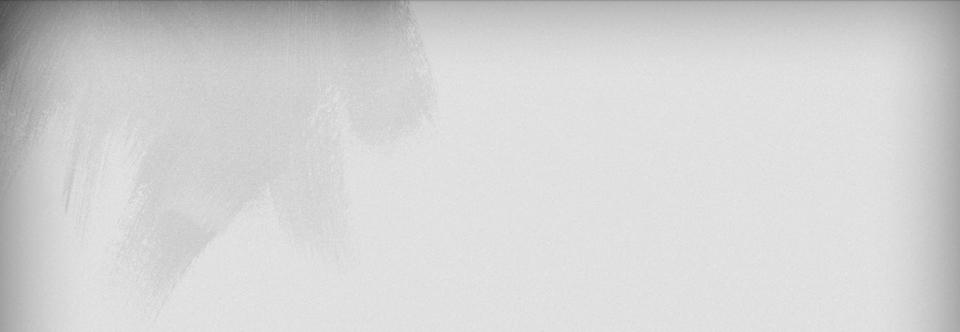 COMING UP: Project GreenUp
A series of sustainability-themed days as we usher in Spring 2014
THURS. MARCH 27th - MEATLESS THURSDAY: Refrain from eating meat all day to save energy wasted during meat production. Dairy lunch will be served at Beth Tfiloh and we encourage your family to choose a meatless option for dinner.
FRI. MARCH 28th - GOING GREEN TO SCHOOL DAY: Walk, bike, or carpool to school to burn less fossil fuels and reduce greenhouse gas emissions.
 

SUN. MARCH 28th – 2nd ANNUAL CAMPUS CLEANUP: Middle/High Schoolers - Meet at 10 AM in the HS Lobby.  Wear protective clothing.
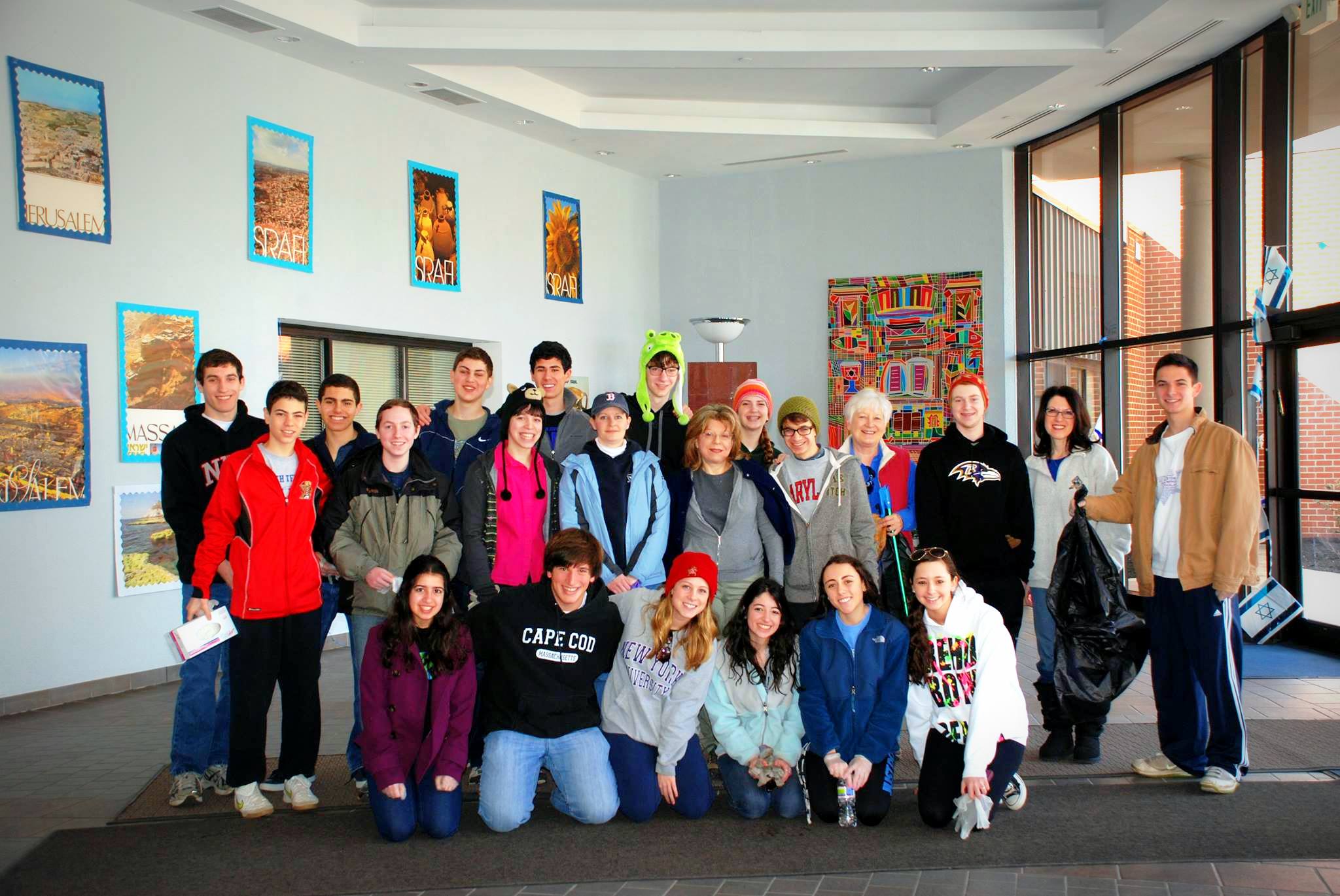 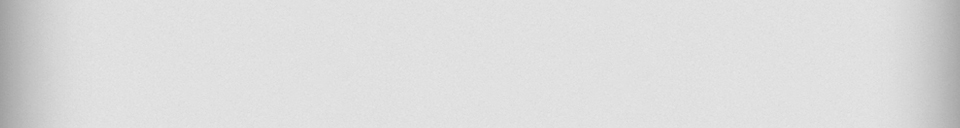 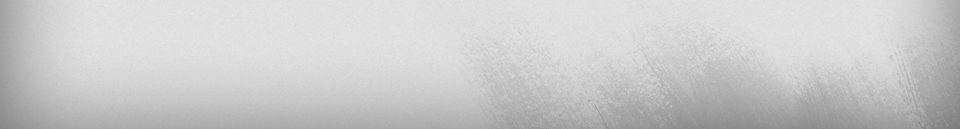